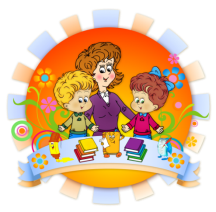 Презентация мини-музея «Книги»
Подготовила старший воспитатель 1 категории Харина А.Ю. 
МБДОУ «Детский сад №72»
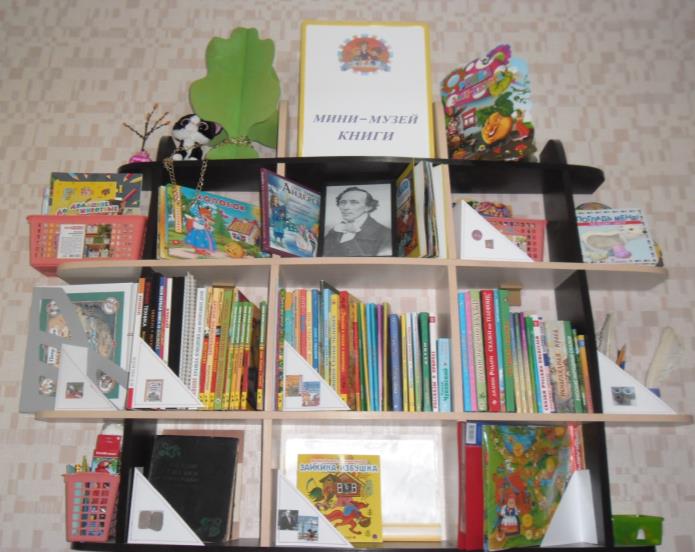 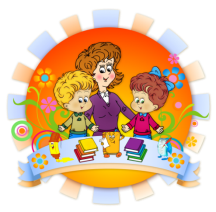 У нас в  музее для ребят На полках книжечки стоят,Бери, читай и много знайНо только их не обижай
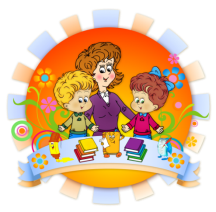 Профиль: познавательно - литературный Цель: создать условия для развития творческого потенциала детей.
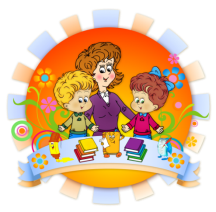 Задачи: 

формирование представлений  об орудиях труда писателей;
и историей возникновения и создания книг,  различными видами бумаги;
развивать  интерес  к творчеству  детских писателей и художников иллюстраторов деткой литературы;
воспитывать у детей любовь к книге, художественной литературе;
Идея создания музея

 Показать  детям  книги  разные по оформлению и содержанию; познакомить их с историей (старинные издания, книжки-малютки, книжки-раскладушки, звучащие, музыкальные); научить распределять книги по жанрам: сказки, стихи, повести, отдельно выделив произведения о природе; показать различие книг по размеру, назначению (обучающие, развивающие), а также по возрасту потенциальных читателей. В мини-музее можно познакомиться с портретами известных писателей: А. Пушкина, Л. Толстого, Н. Некрасова, И. Крылова. Особый интерес у дошкольников вызывает часть экспозиции, в которой представлены «орудия труда» писателей, — от пера до современной авторучки. Юные таланты при желании могут попробовать написать собственное стихотворение с помощью гусиного пера.
ЭСПОЗИЦИИ МИНИ - МУЗЕЯ
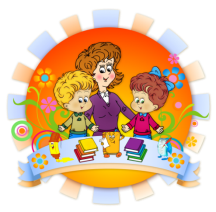 Использование экспозиций в работе.
 Знакомство с историей возникновения книги, воспитание интереса к чтению, рассказ о роли книги в жизни человека, о разных писателях, о том, как появилась и развивалась грамота. 
Темы экскурсий. 
«Старинные книги», «Кто такие писатели», «Как создаются книги», «Для чего нужны книги», «От гусиного пера до современной авторучки», «Говорящие книги», «Книги о природе» и другие.
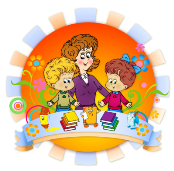 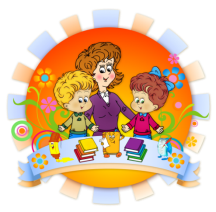 Этапы работы над созданием мини - музея
История книги
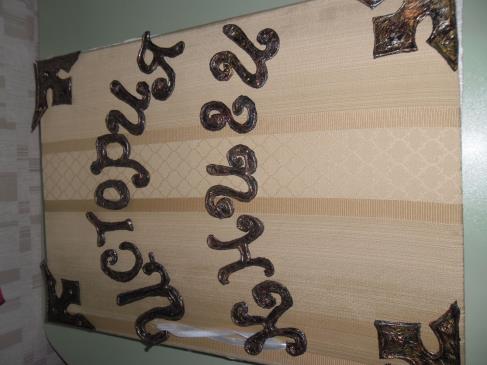 Композиционным центром музея стала огромная книга, на страницах которой изложена история происхождения книги. Страницы выполняются из листов упаковочного картона, обклеенные однотонной тканью. На каждой странице в виде иллюстрации представляется определенный период из истории происхождения книги. Например, на странице, посвященной «египетскому периоду»: символ Египта – пирамиды, изображение древних египтян, растений, из которых изготавливают папирус, иллюстрации с изображением процесса изготовления папирусной бумаги и папируса, образец папирусной бумаги.
Подобным образом оформлены и страницы, посвященные таким историческим «книжным» центрам как Греция, Китай, Древняя Русь. Книга помогает педагогу иллюстрировать рассказы, а с помощью переворачивания страниц поддерживать внимание детей.
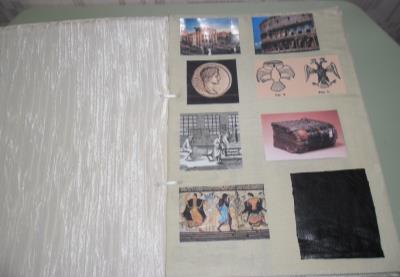 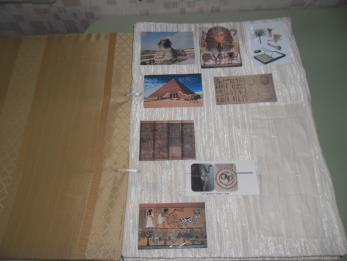 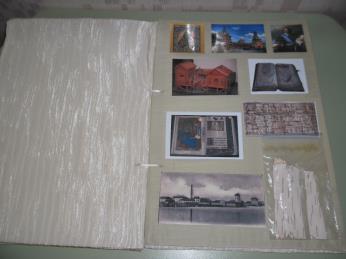 Перспективы развития мини-музея
Поиск и пополнение фондов музея  новыми экспонатами, представляющими интерес для музея
Подбор электронных материалов по теме музея: мульфильмы, презентации, фото-материалы
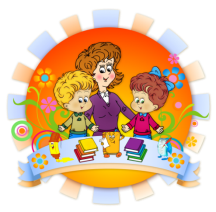 Беседы и экскурсии
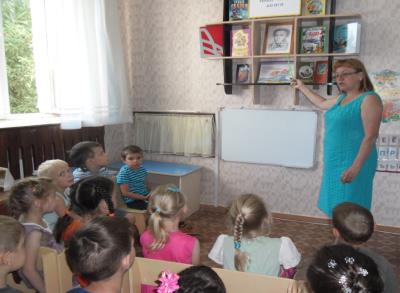 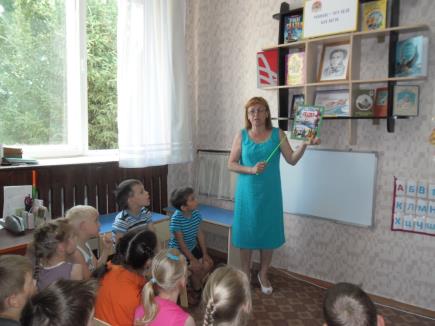 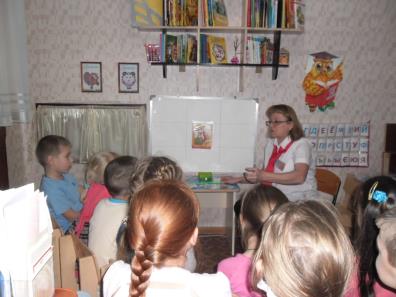 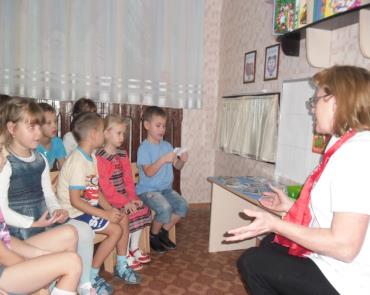 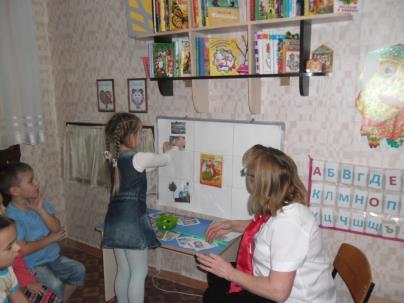 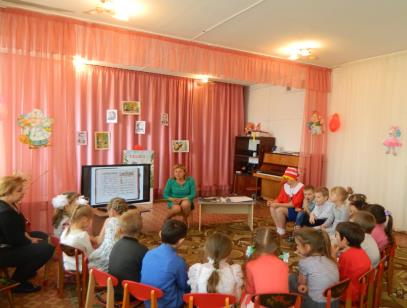 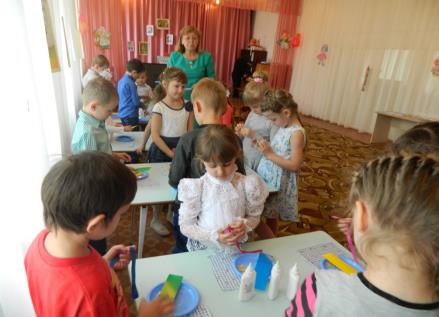 Выставка
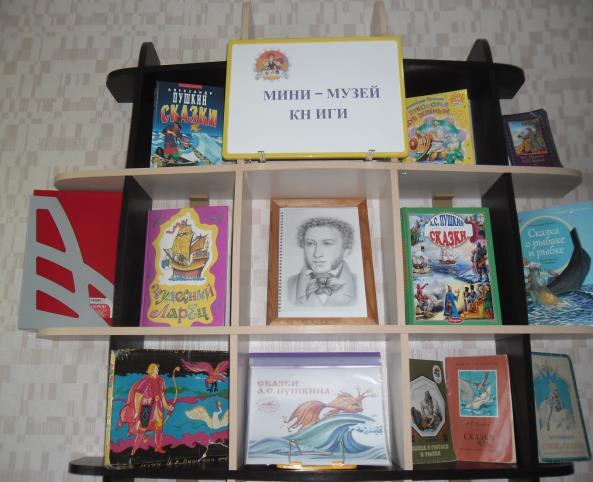 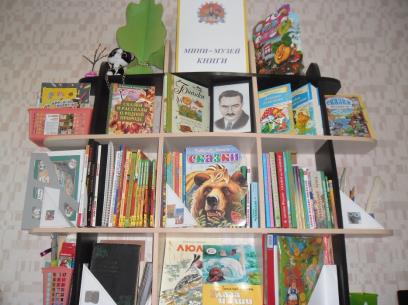 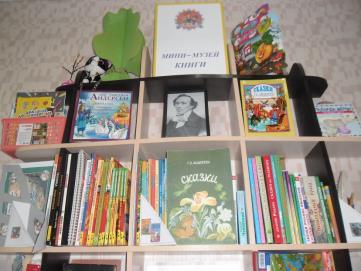 Игротека
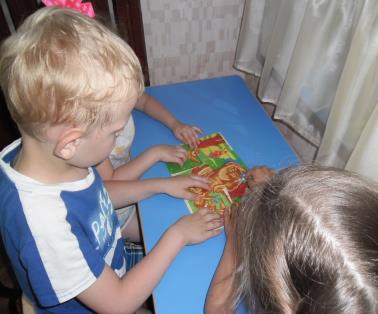 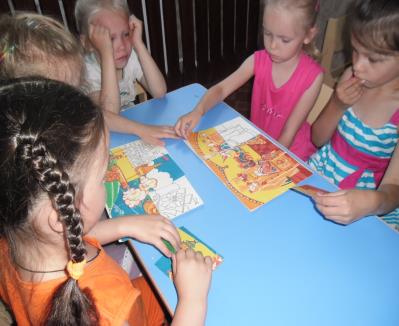 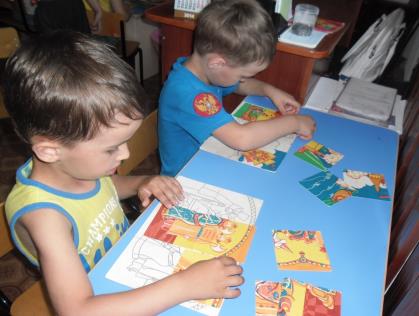 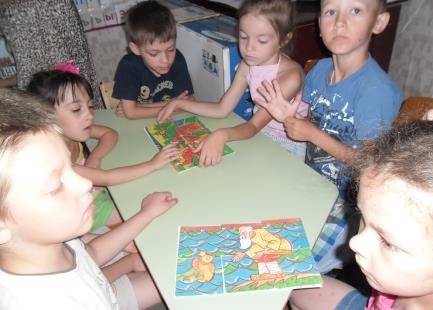 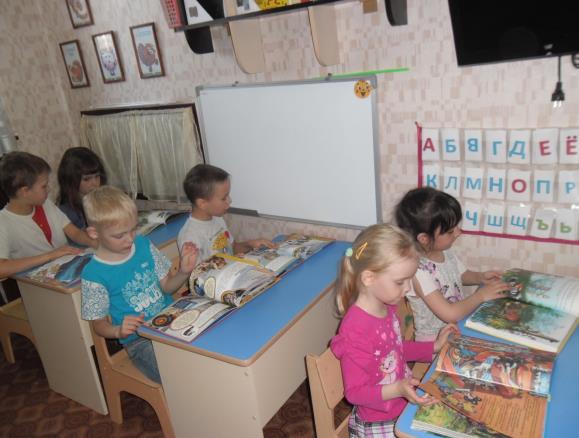 Книжкина больница
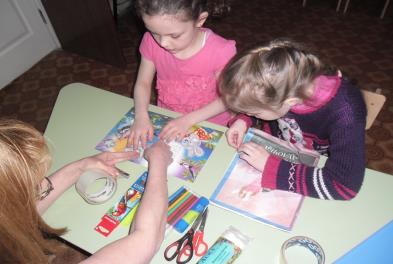 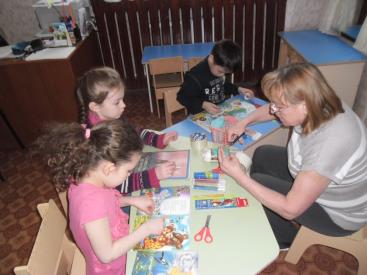 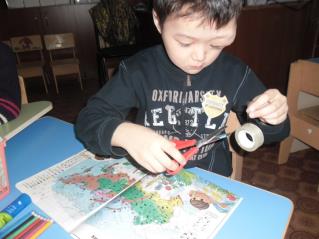 Работа с социумом
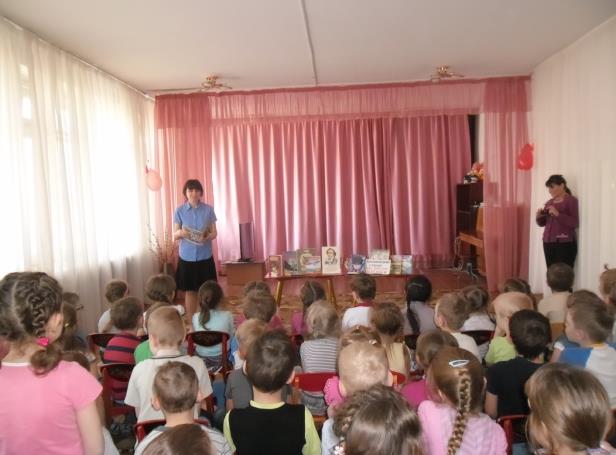 Спасибо за внимание!
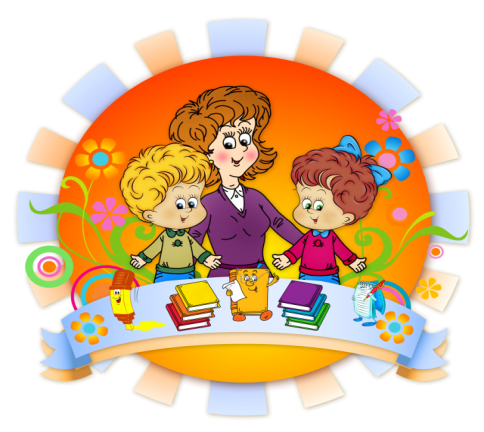